Перечень автомобильных туристских маршрутов Республики Алтай
В рамках концепции развития автотуризма Министерство экономического развития России совместно с регионами формирует в СОУ «Эталон» новые автомобильные туристические маршруты на основе цифровых паспортов с конкретными метриками.
Путешествие по Челушманской долине
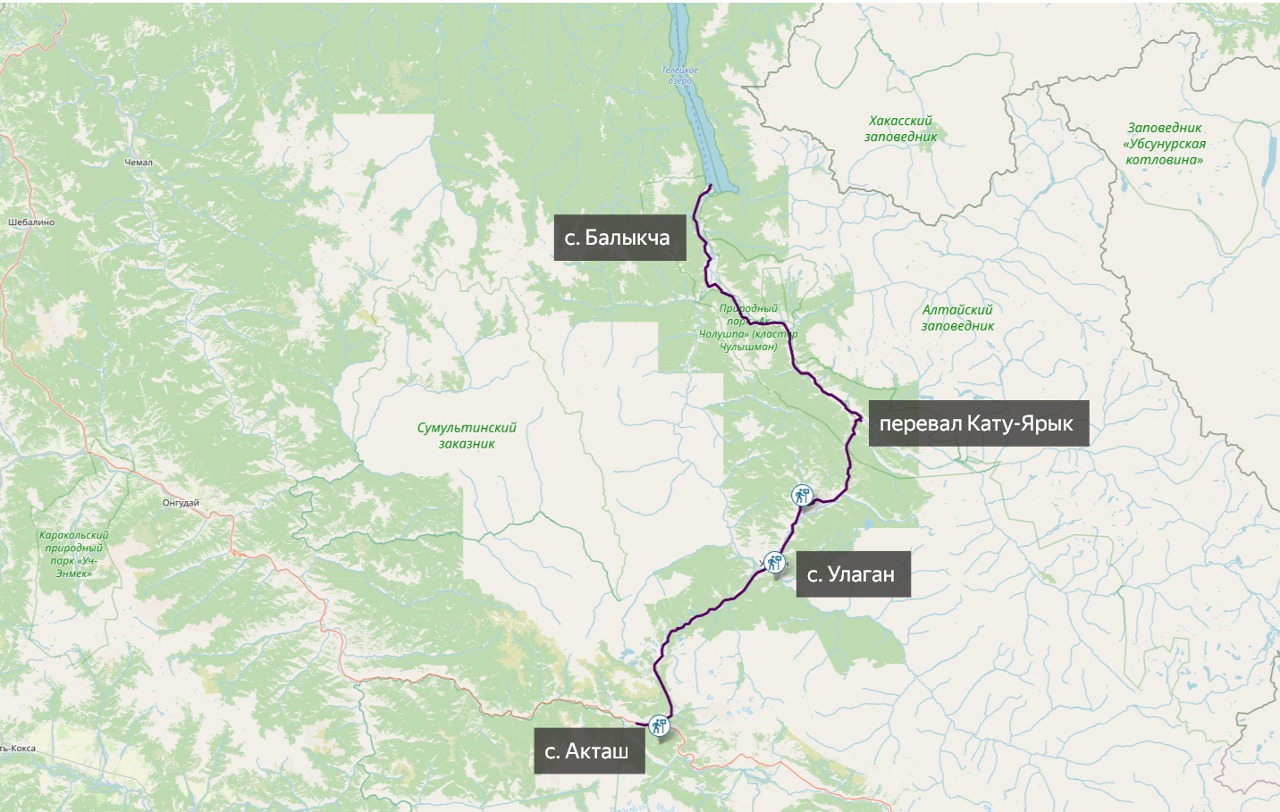 Путешествие на Телецкое озеро
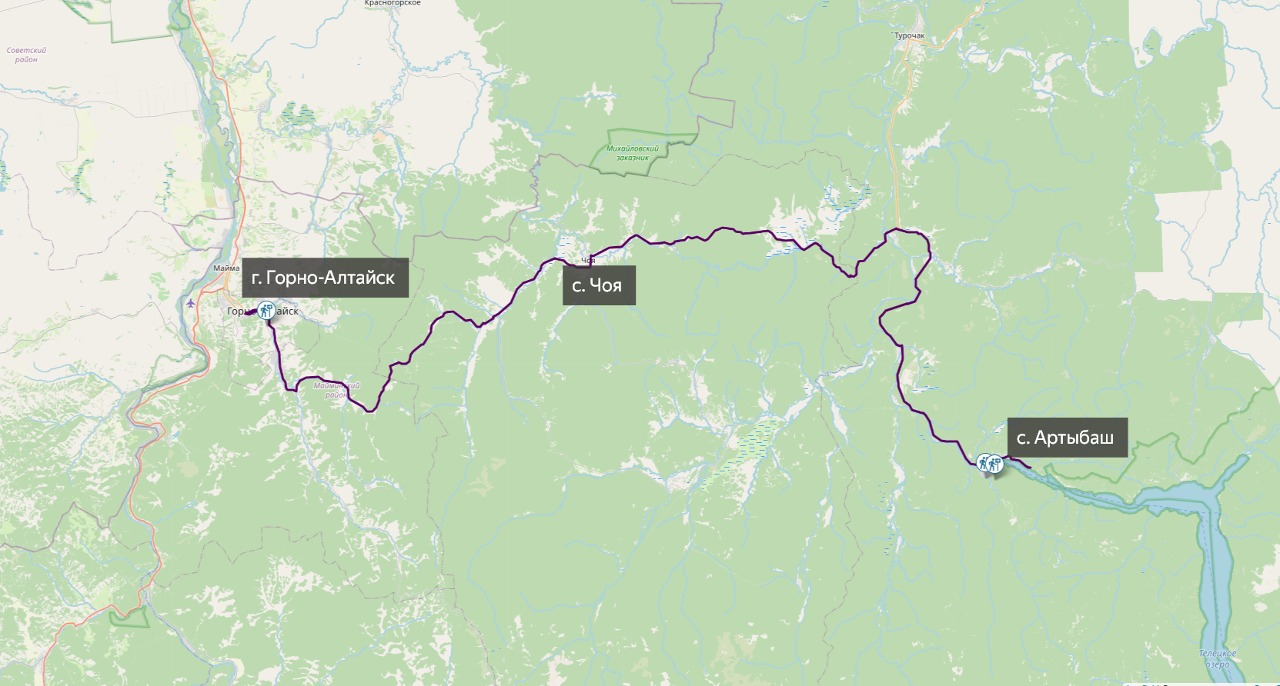 Путешествие к Ороктойскому мосту
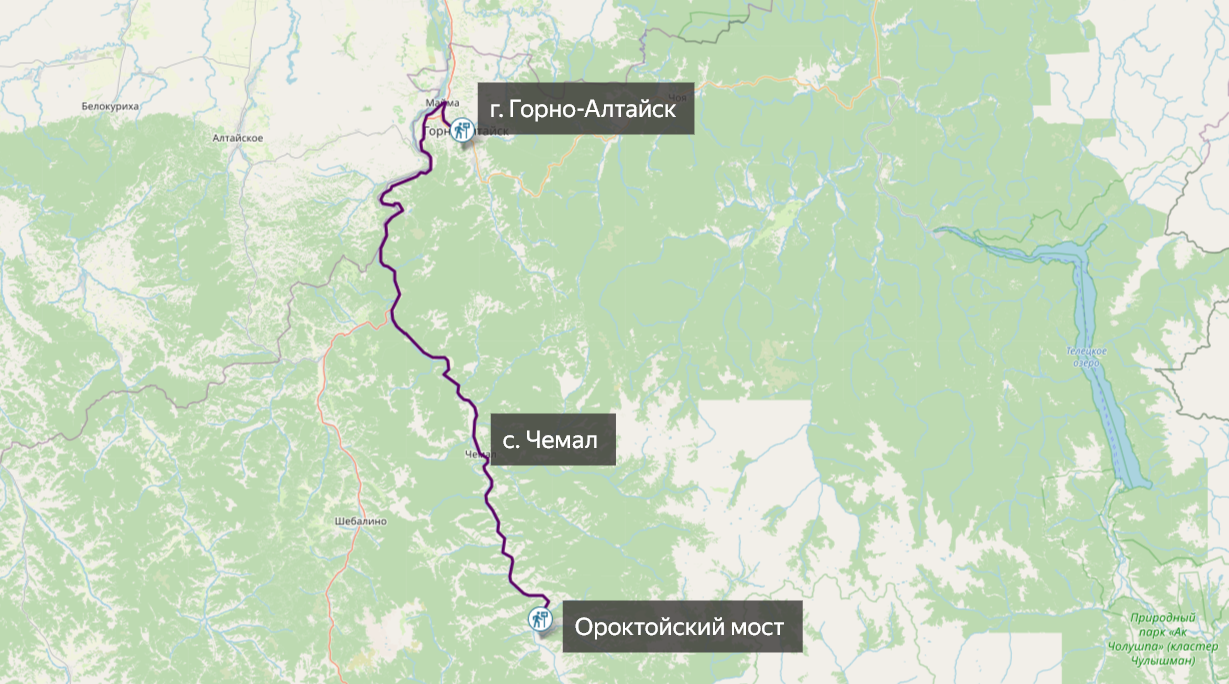 Открой свой Алтай: путешествие мечты
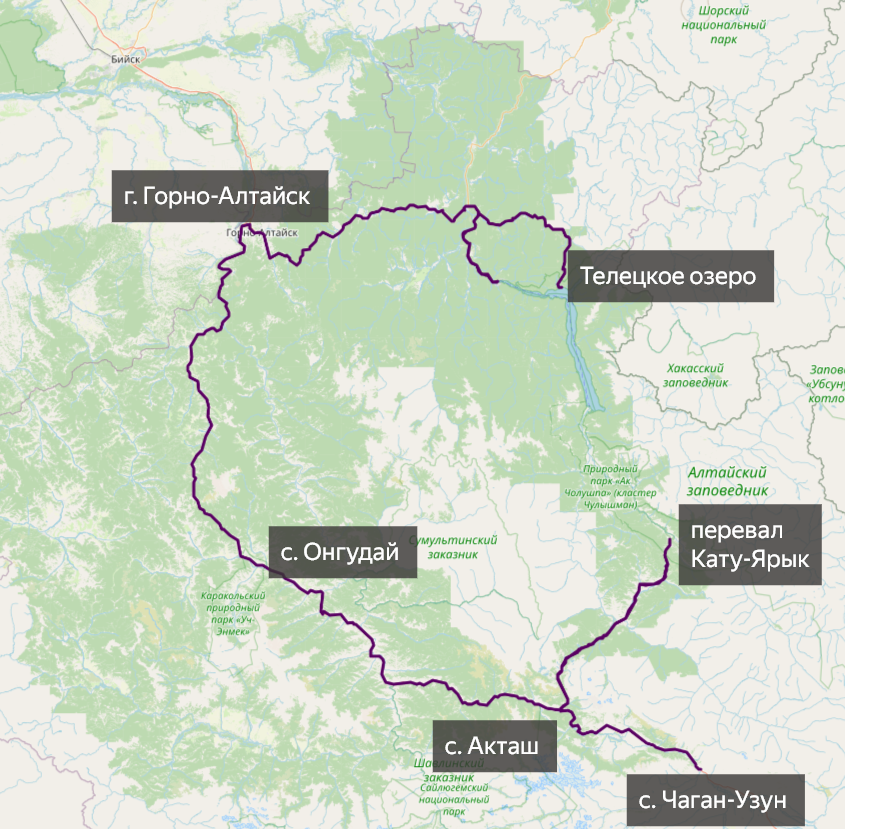 Путешествие по Чуйскому тракту
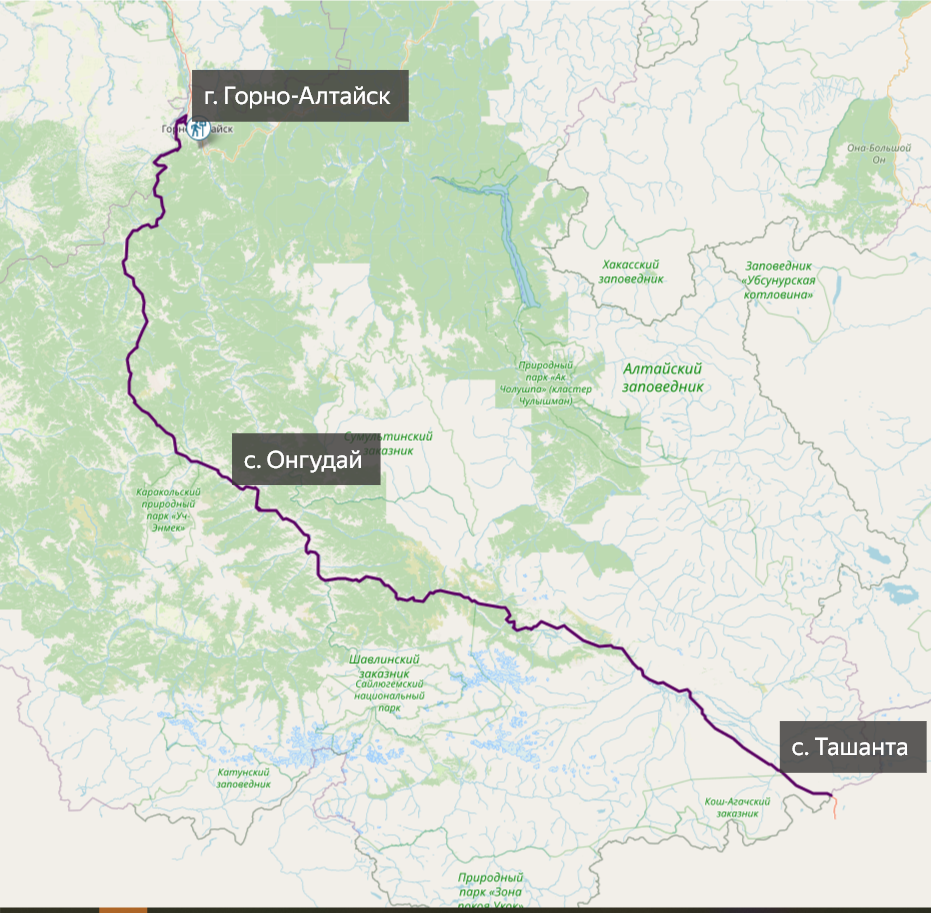